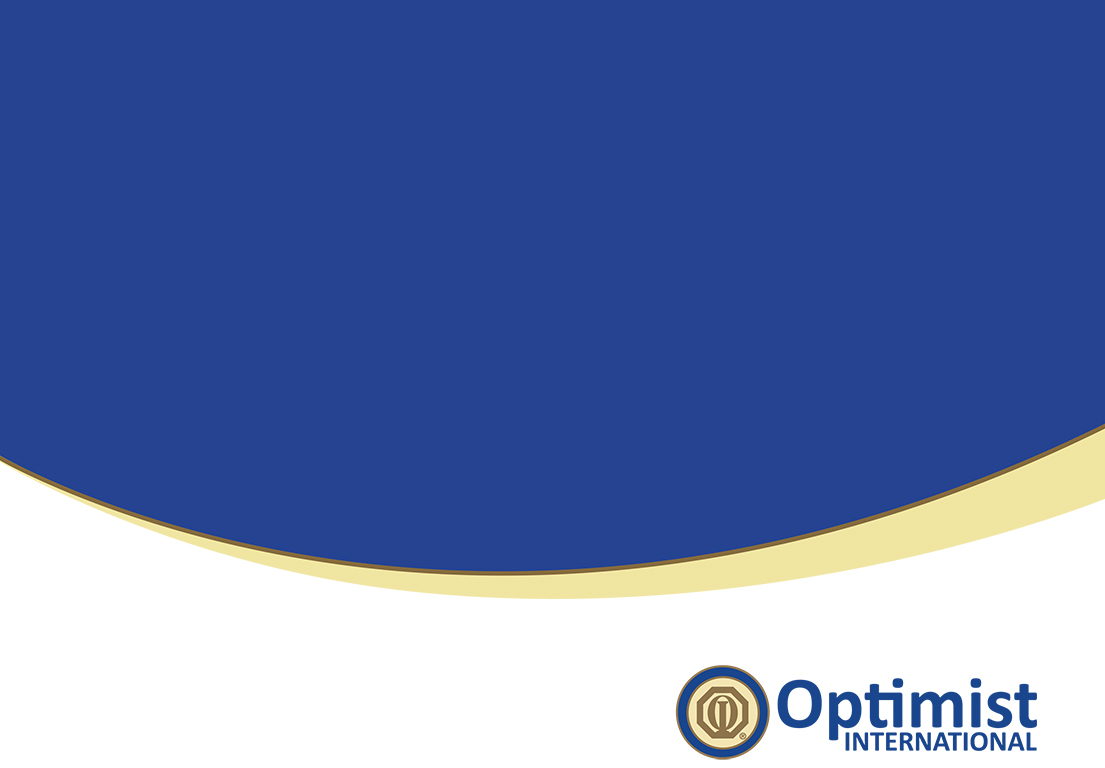 Childhood Health
& Wellness
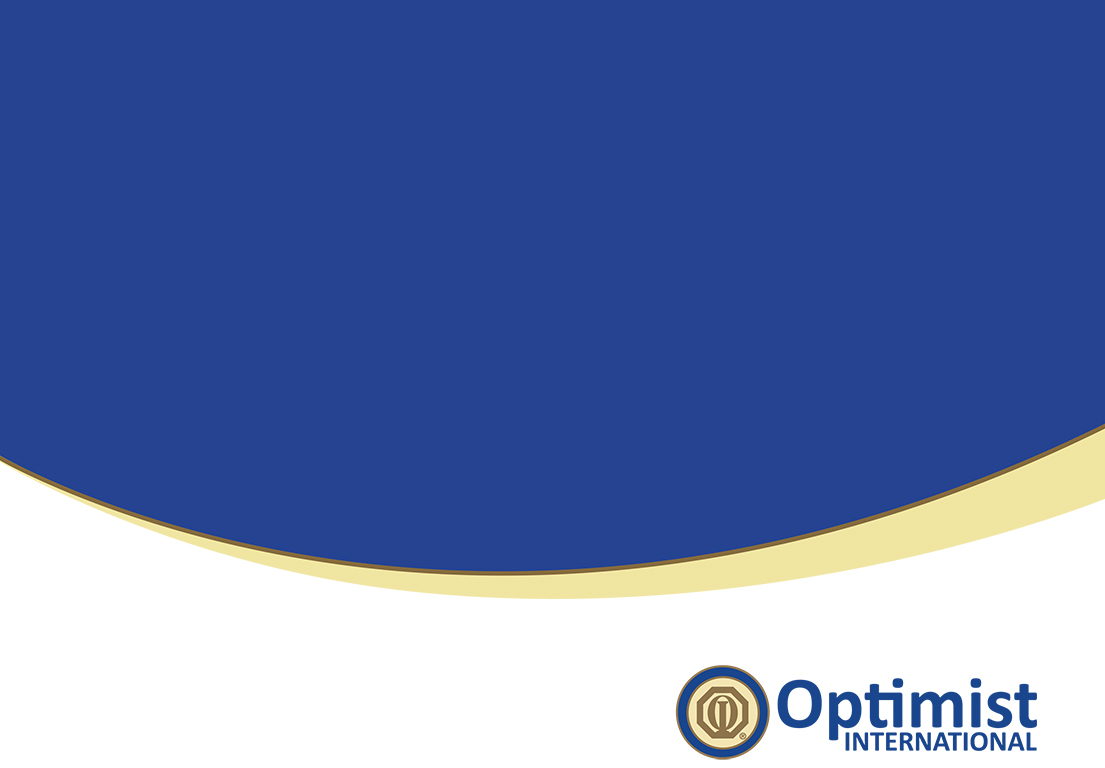 Childhood Health
& Wellness
Projects
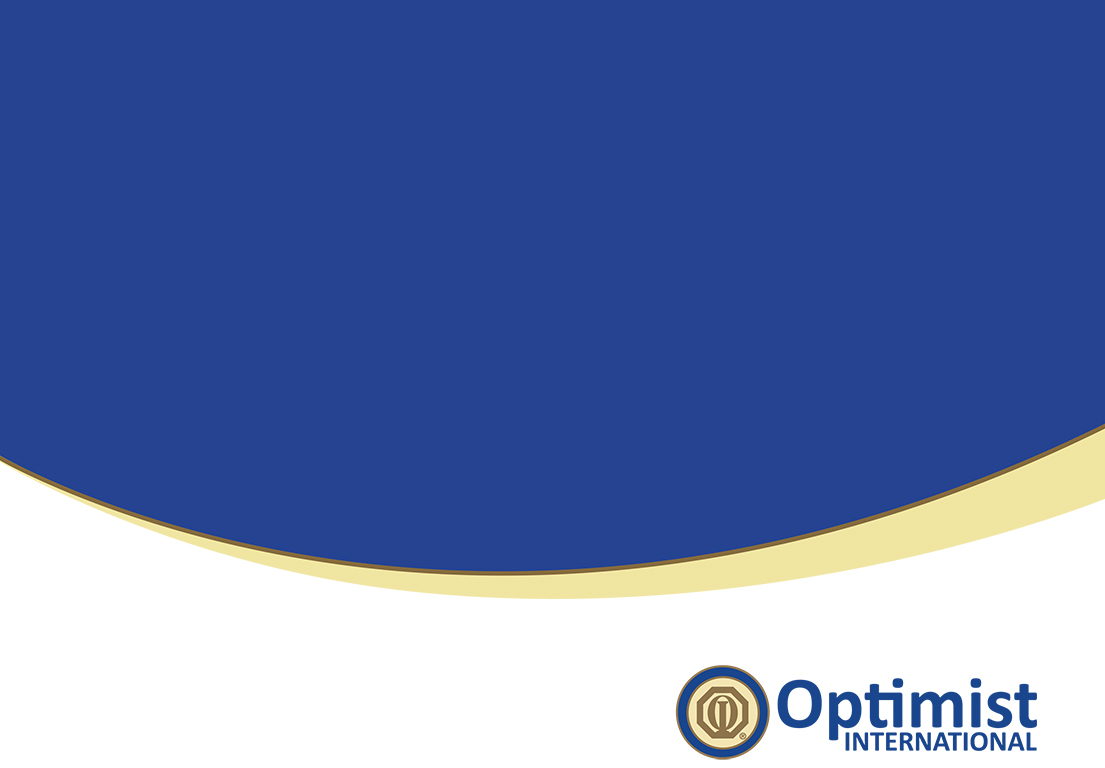 Healthy 
Lifestyles
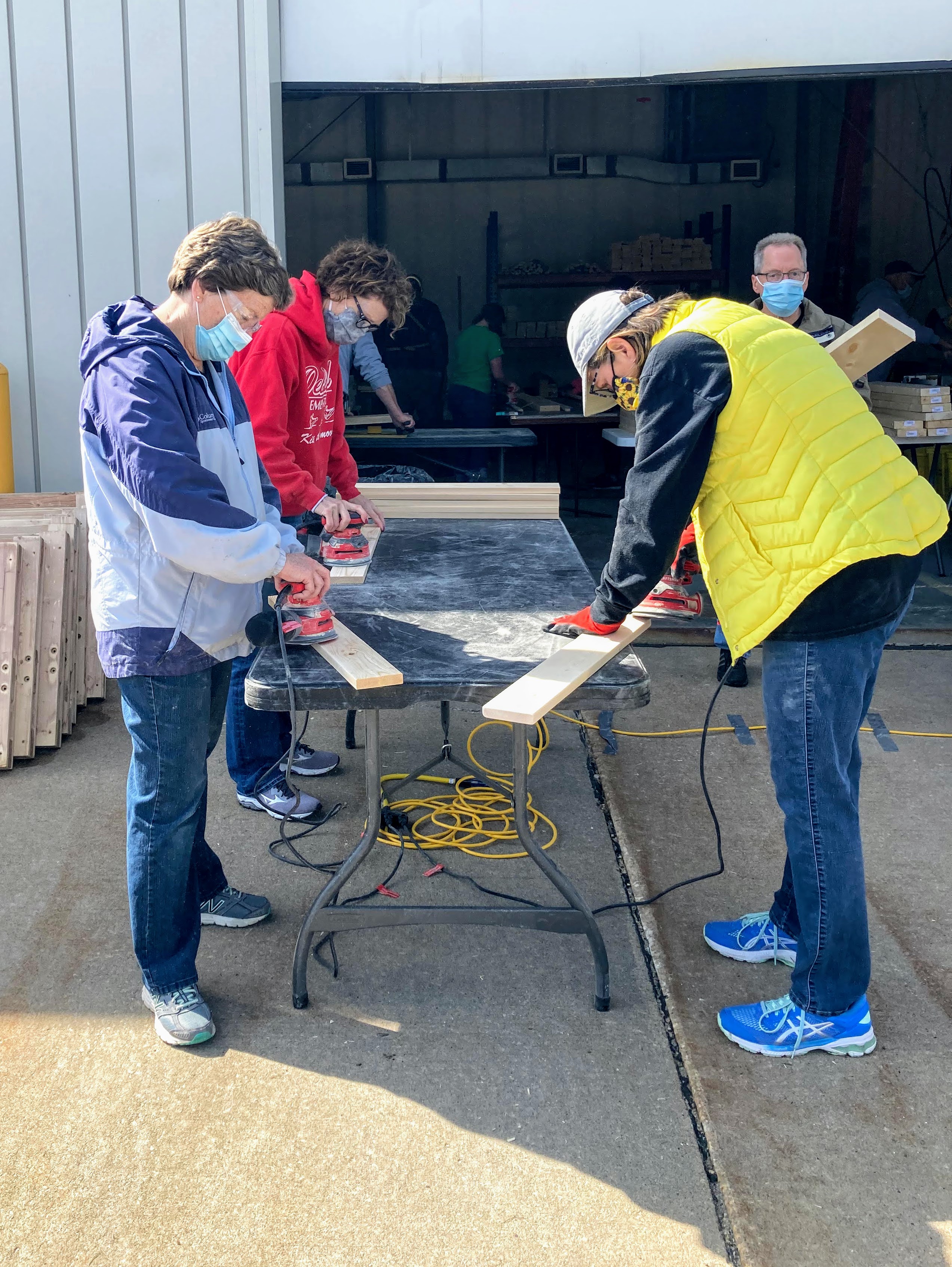 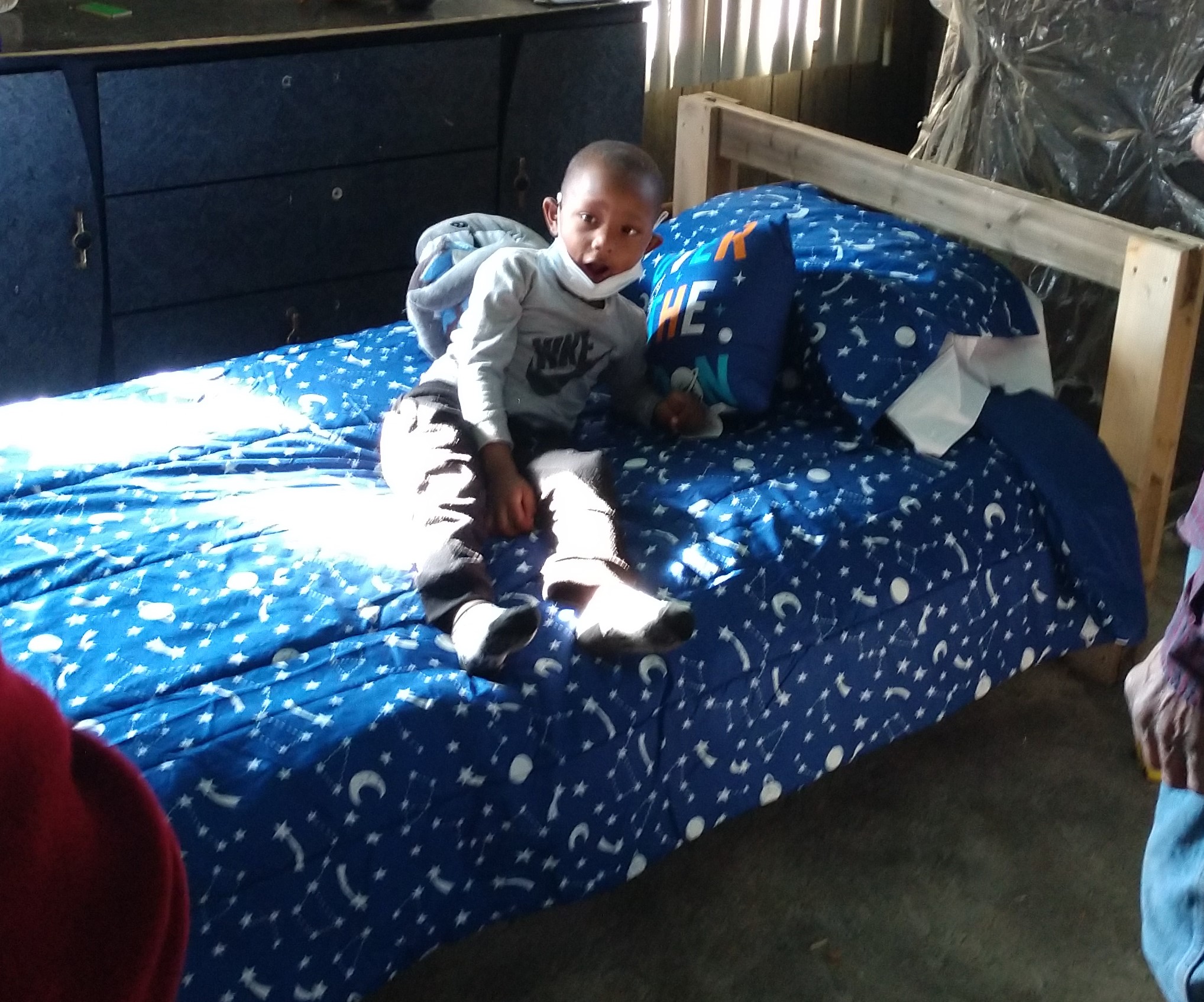 Sleep in Heavenly Peace 
        Beds for Children
     Optimist Club of Flint, MI-West
      Optimist Club of Maquoketa, IA

Higher Works Collaborative
      Physical Activity-Food Choices- 
      Dental Health 
    St. Cloud Morning Optimists, St. Cloud, MN
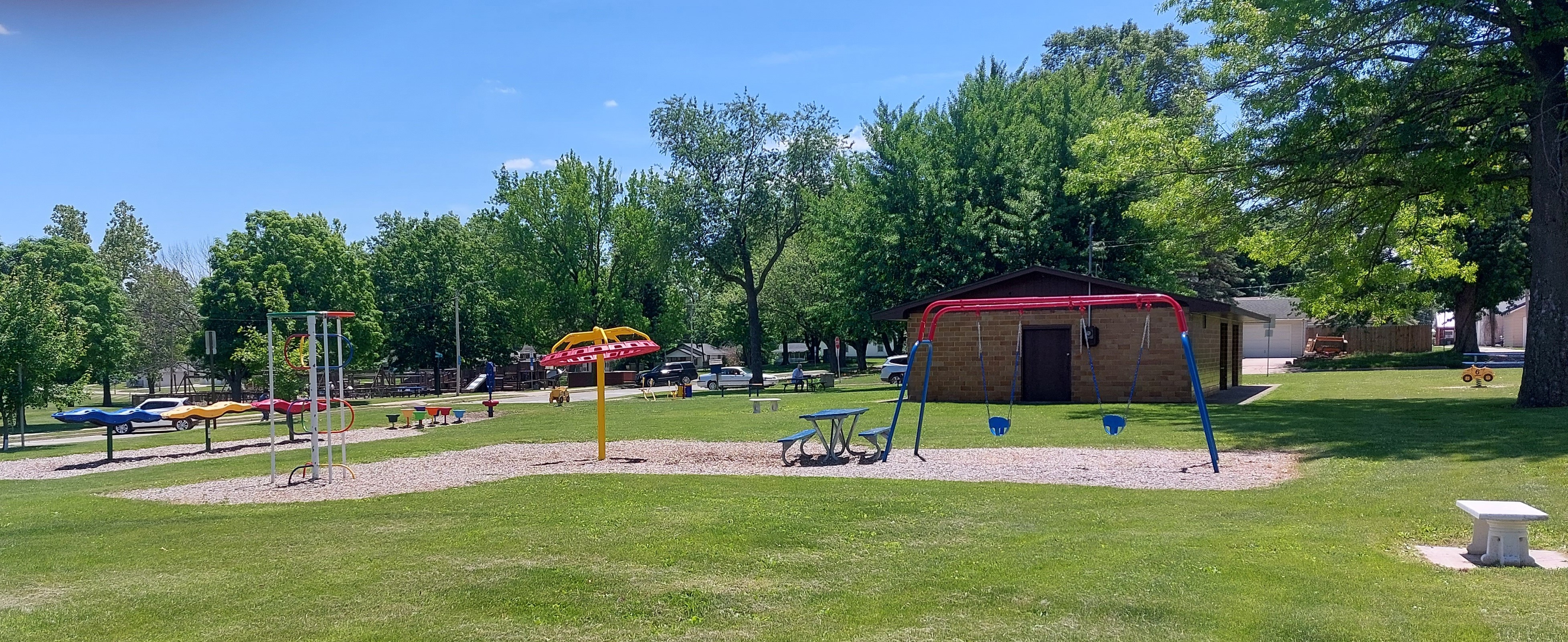 Optimist Children Playground
         Outdoor Activity
       Optimist Club of Knoxville, IA




School Elementary Field Day
          Physical Fitness, 
          Healthy Eating
Cardinal Optimist Club of Skidway Lake, MI
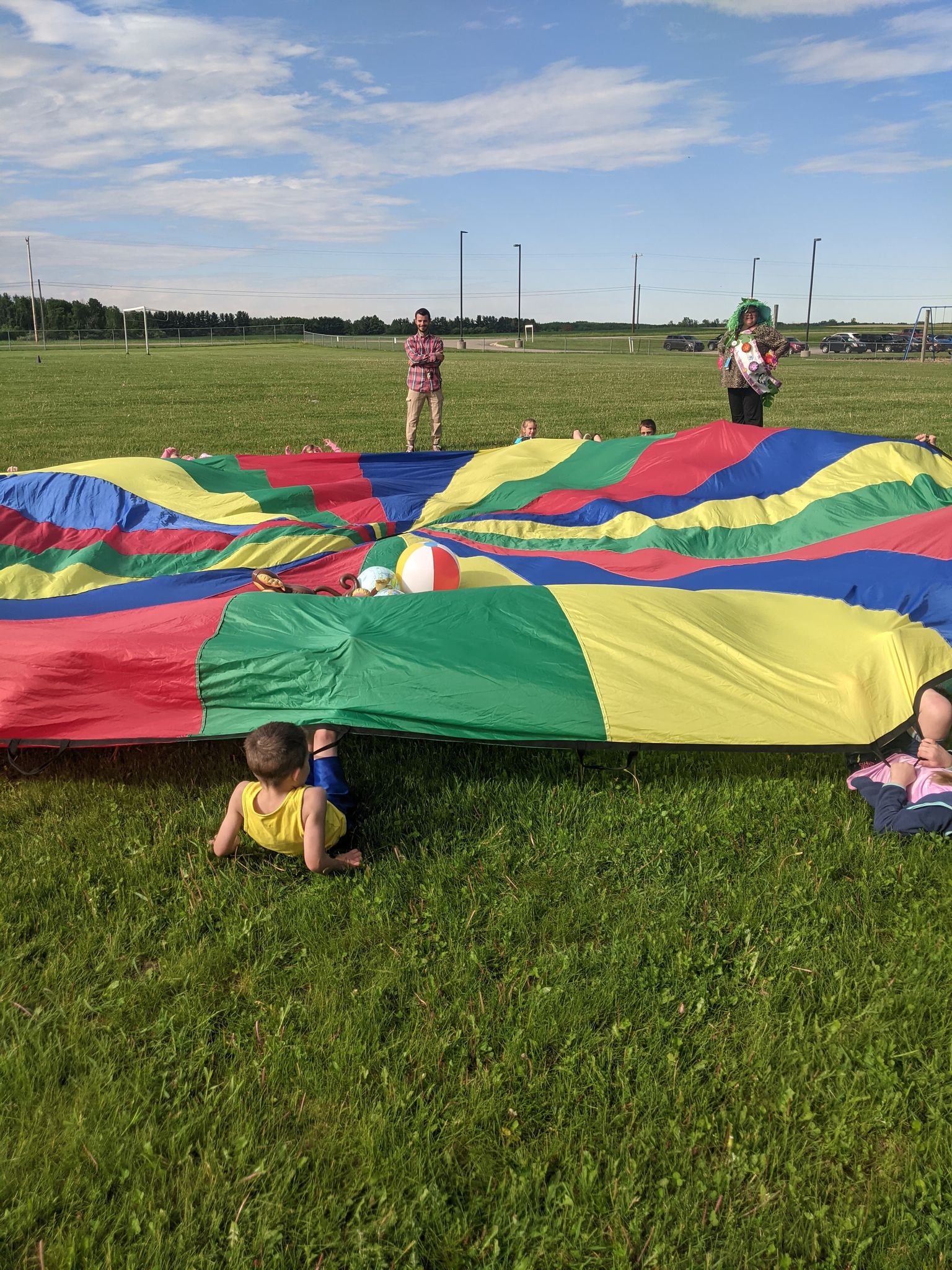 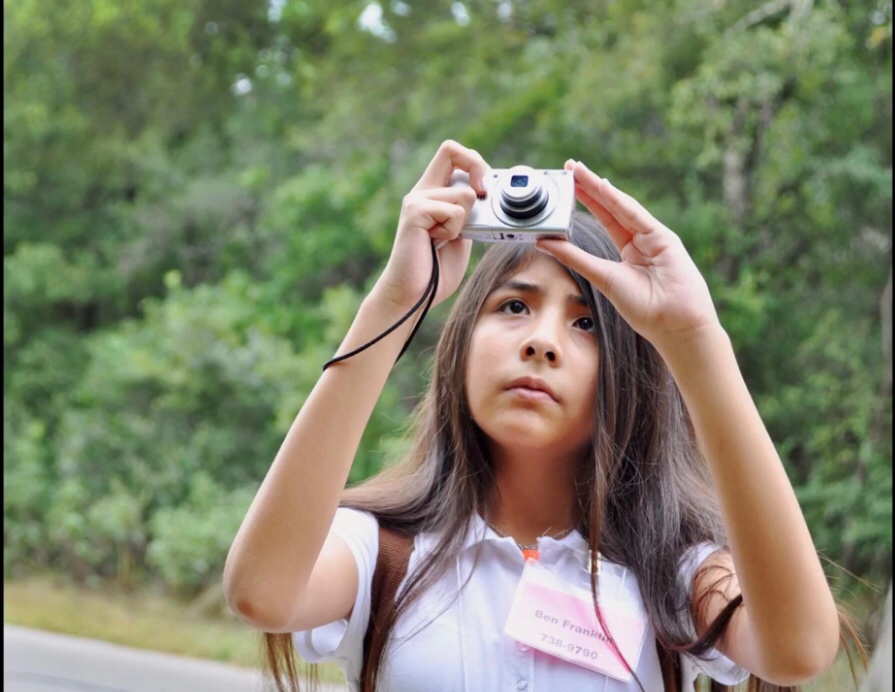 Picture Your World
Being healthy can be fun
You can learn new skills while being healthy
Partnership with Green Spaces Alliance-Picture Your World
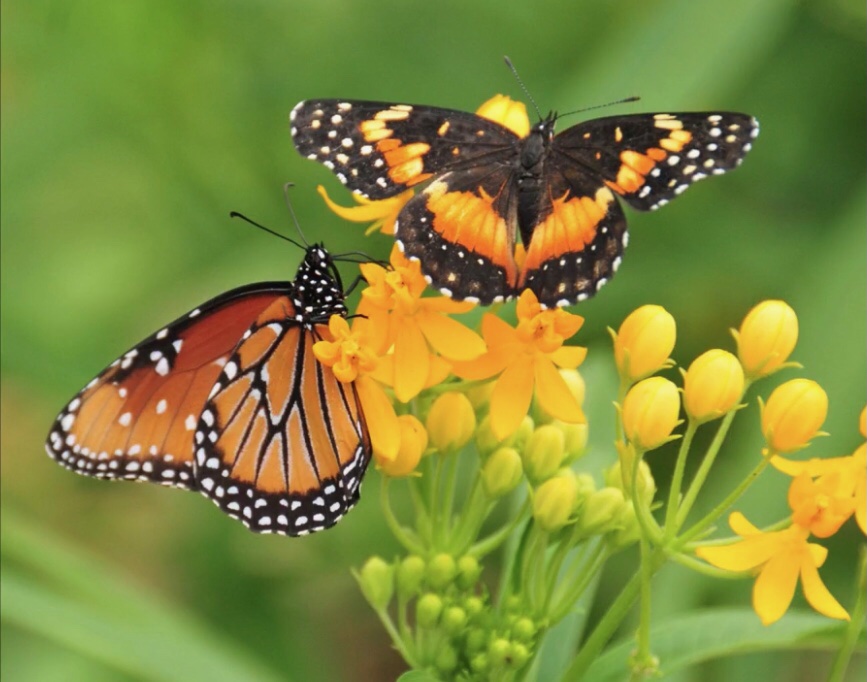 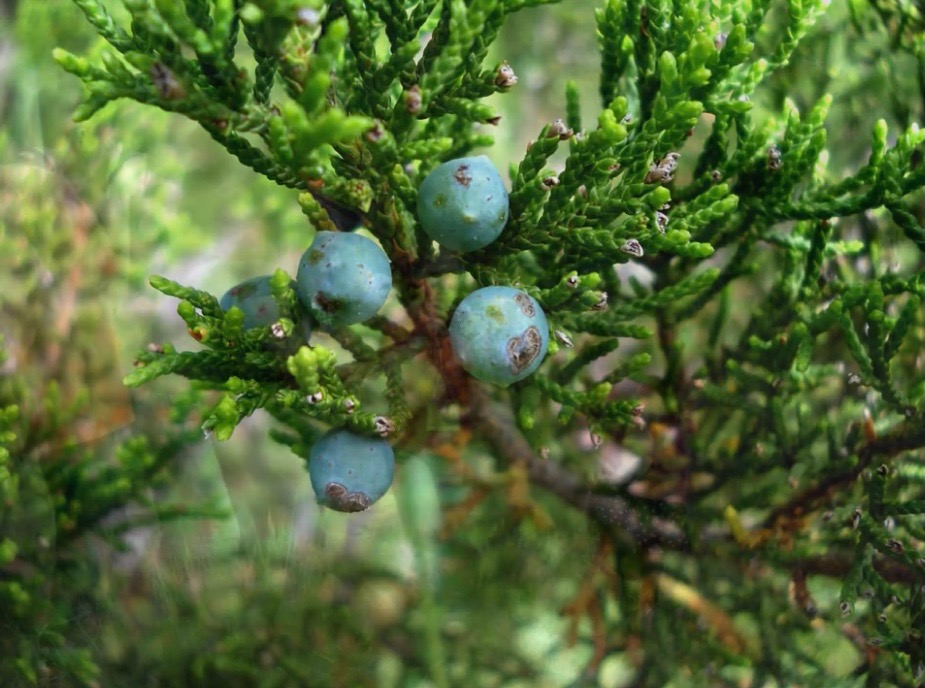 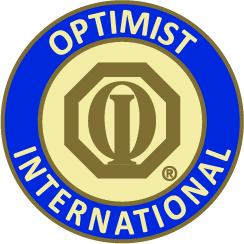 Introductory Photography lesson
Hike and photography through natural area
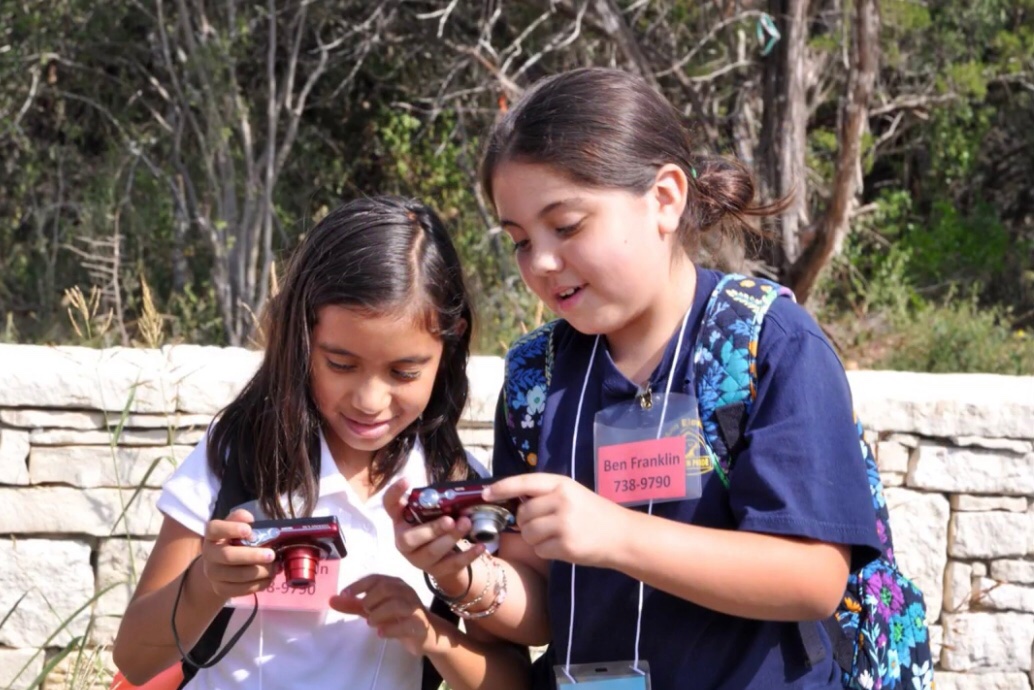 Participants learn about photography and nature while getting healthy through hiking
After the hike they enjoy lunch together
Their pictures are reviewed and edited
The youth's favorites are published into a book
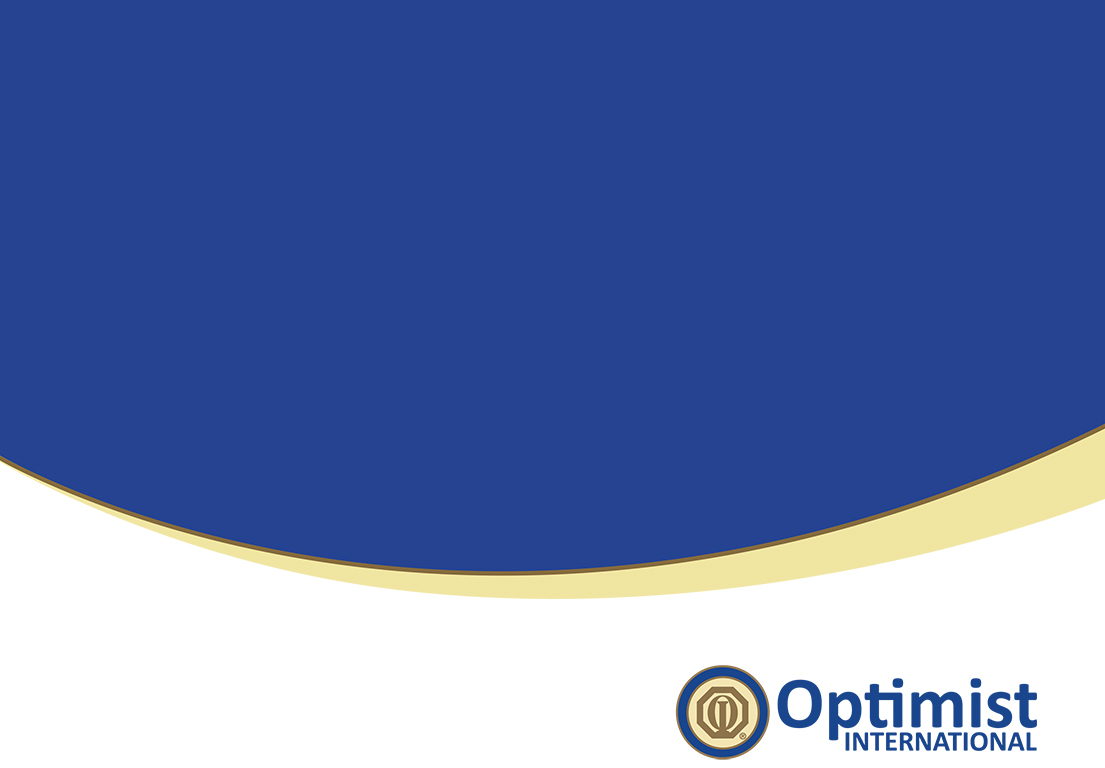 Chronic
Diseases
Pediatric Ambulance Transport
       Supporting Hospital Transport for children
    Optimist Club of Twin Falls Inc., ID

Sickle Cell Disease
      Educate school personnel about the 
      Medical condition
    Tuskegee Optimist Club, AL
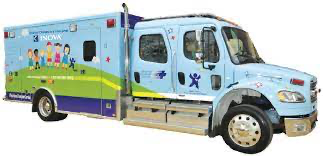 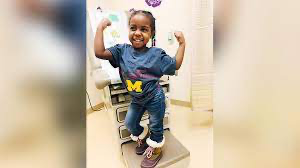 Optimist Family Game Nights
       Live Bingo by Zoom, interspersed with song 
       and personal interviews
    Childhood Cancer Optimist Club, SC

LOL Night at the Races 
      Food Sponsor for Childhood Cancer Families
    Highland Optimist Club, IL
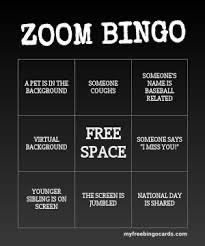 Ronald McDonald House and Blank Children's
    Hospital Support
       Making Fleece Blankets for young patients 
       and providing sibling support
    Optimist Club of Des Moines-Western Noon, IA
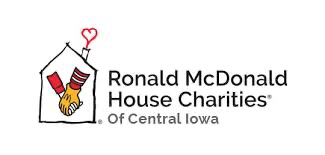 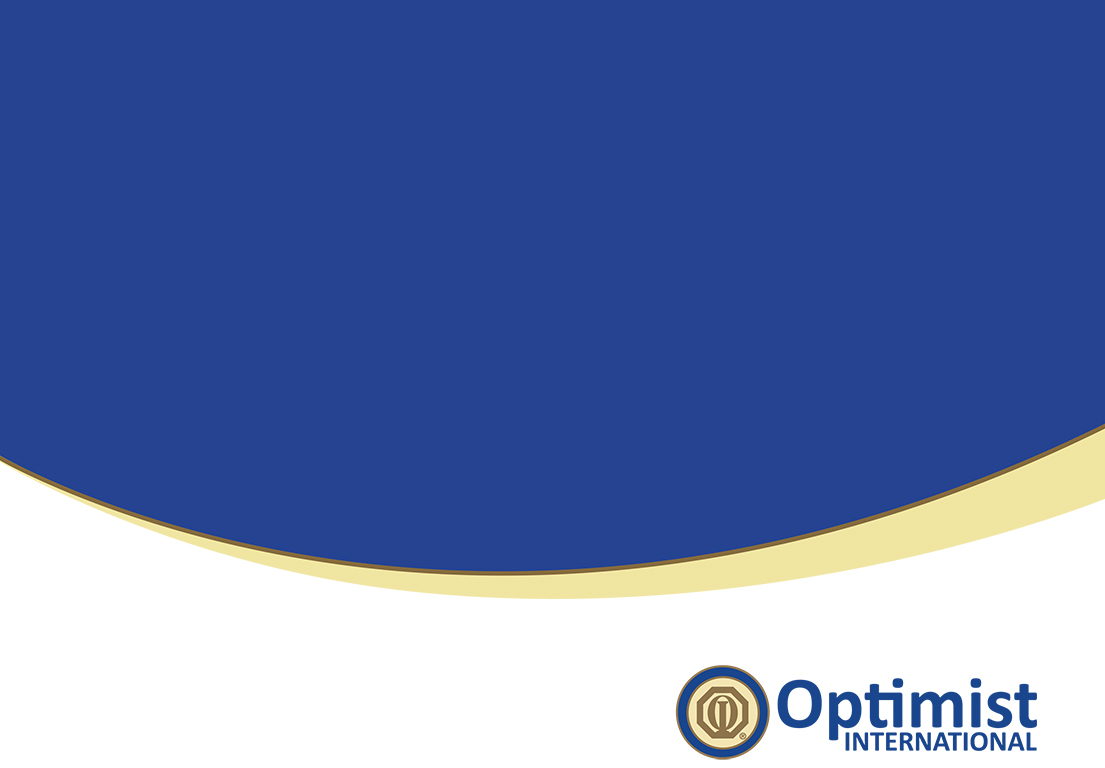 Mental 
Wellness
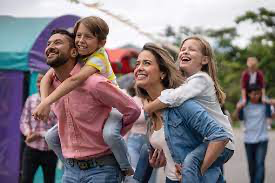 JAM (Just a Minute) in the Park Family Event targeting coping and stress reduction
      Optimist Club of Temple, GA

Mental Health Awareness Day
      Strategies for Depression, Anxiety, Grief
      West Jay Optimist Club, IN
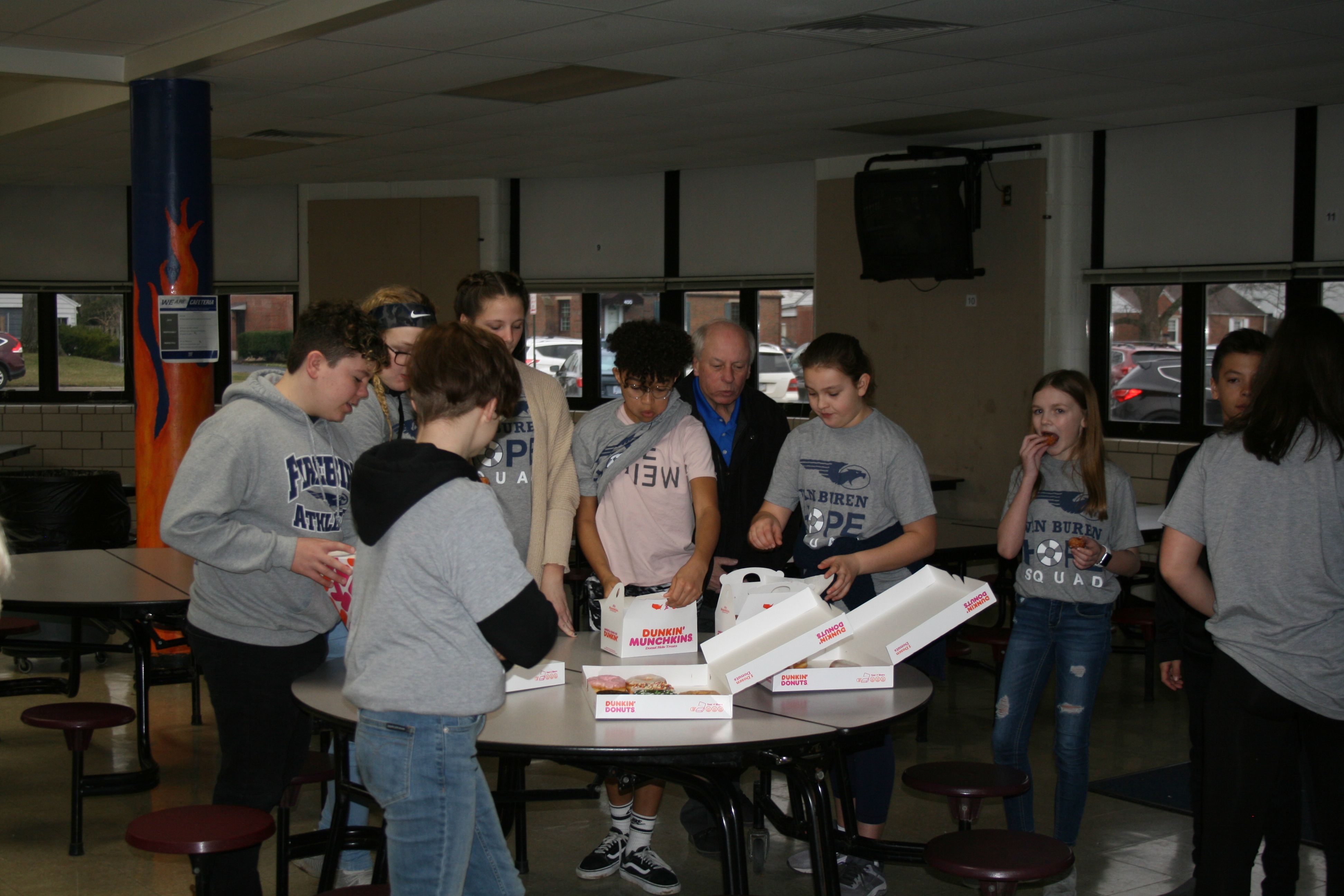 HOPE  Squads
           Peer to Peer suicide prevention, self-care & 
            anti-bullying in Middle and High Schools
          Dor-Wood Optimist Club of Kettering, OH

Little Engine Family Engagement
            Early Childhood Activities:
            Developmental-Learning- “Do-It”
         Boone, IA Optimist Club
Teen Mental   Wellness     Community  Forum

 Southfield-
      Lathrup  Village 
      Optimist Club, MI
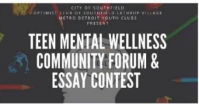 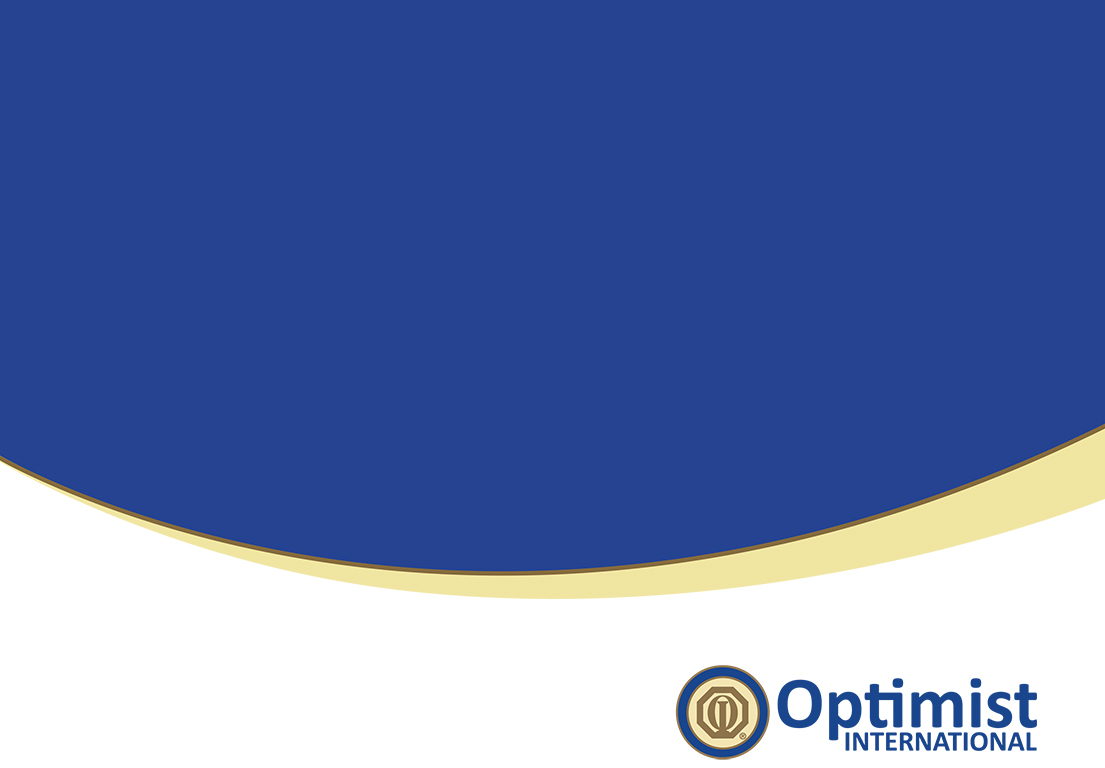 Disabilities
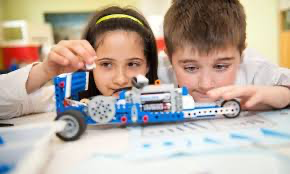 Summer Inclusion Camp
Special Needs camp to try new things
     Optimist Club of Westfield, NJ

Toys and Tools to Thrive
Items needed for exceptional youth
    Bellbrook Sugarcreek Optimists, OH
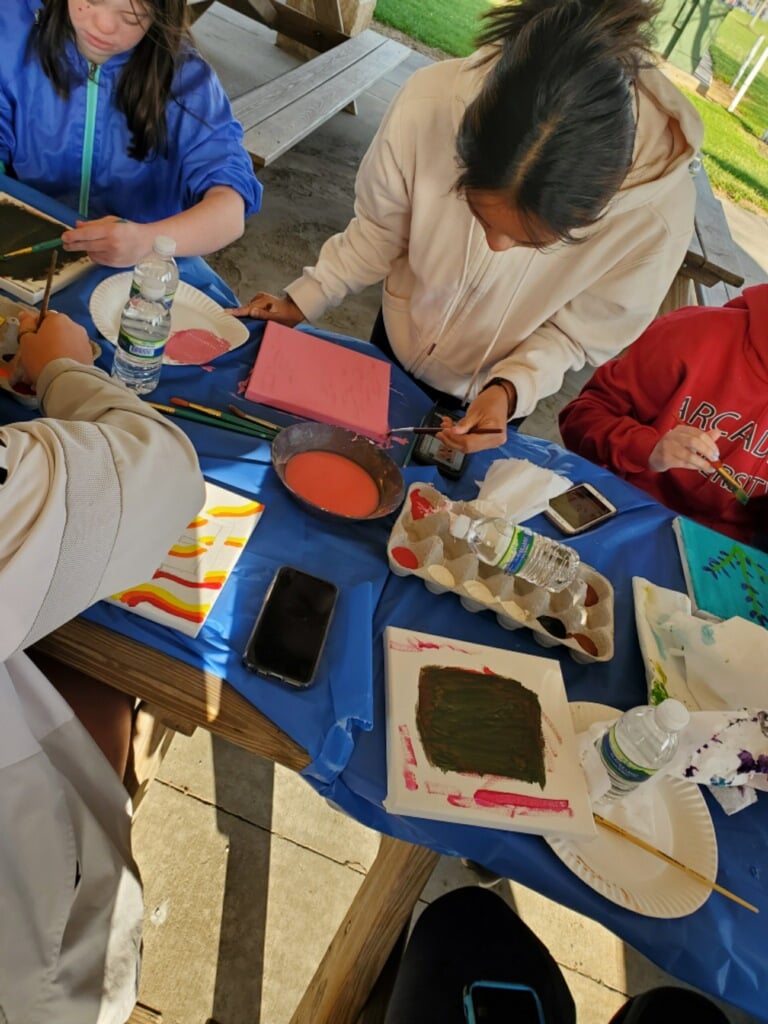 Daniel Boone Connections Program
      High school students and exceptional youth;
      As peers connect, form lifelong friendships
      Daniel Boone Optimist Club, Douglassville, PA

Platteville Inclusive Playground
     Outdoor Accessible facility for 
      exceptionalities
     Optimist Club of Platteville, WI
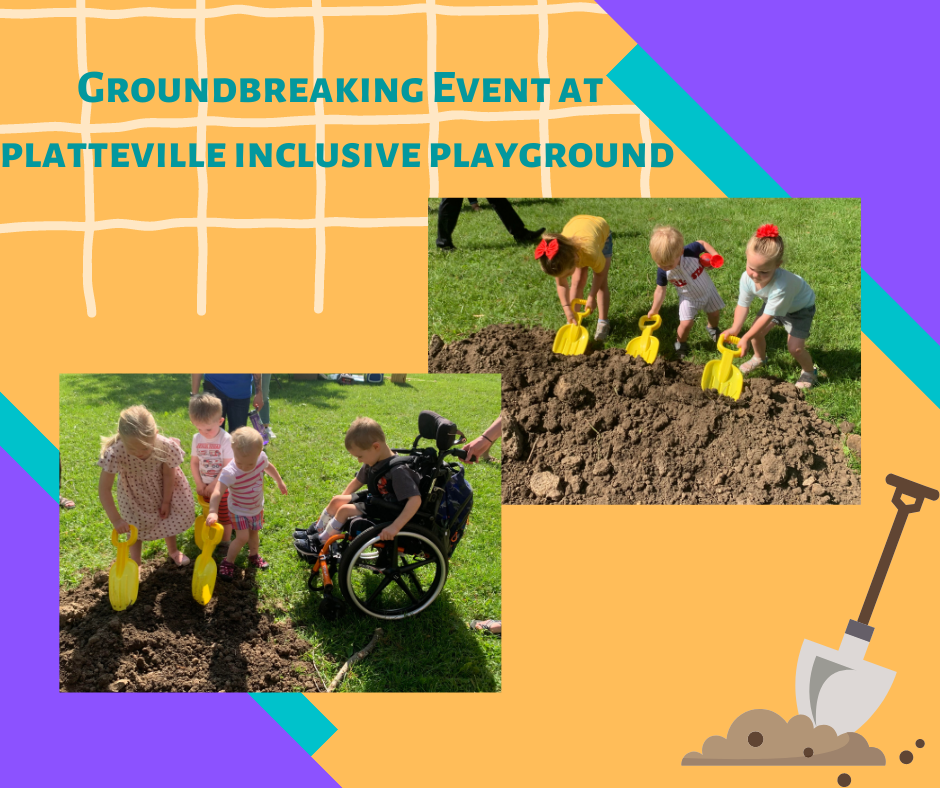 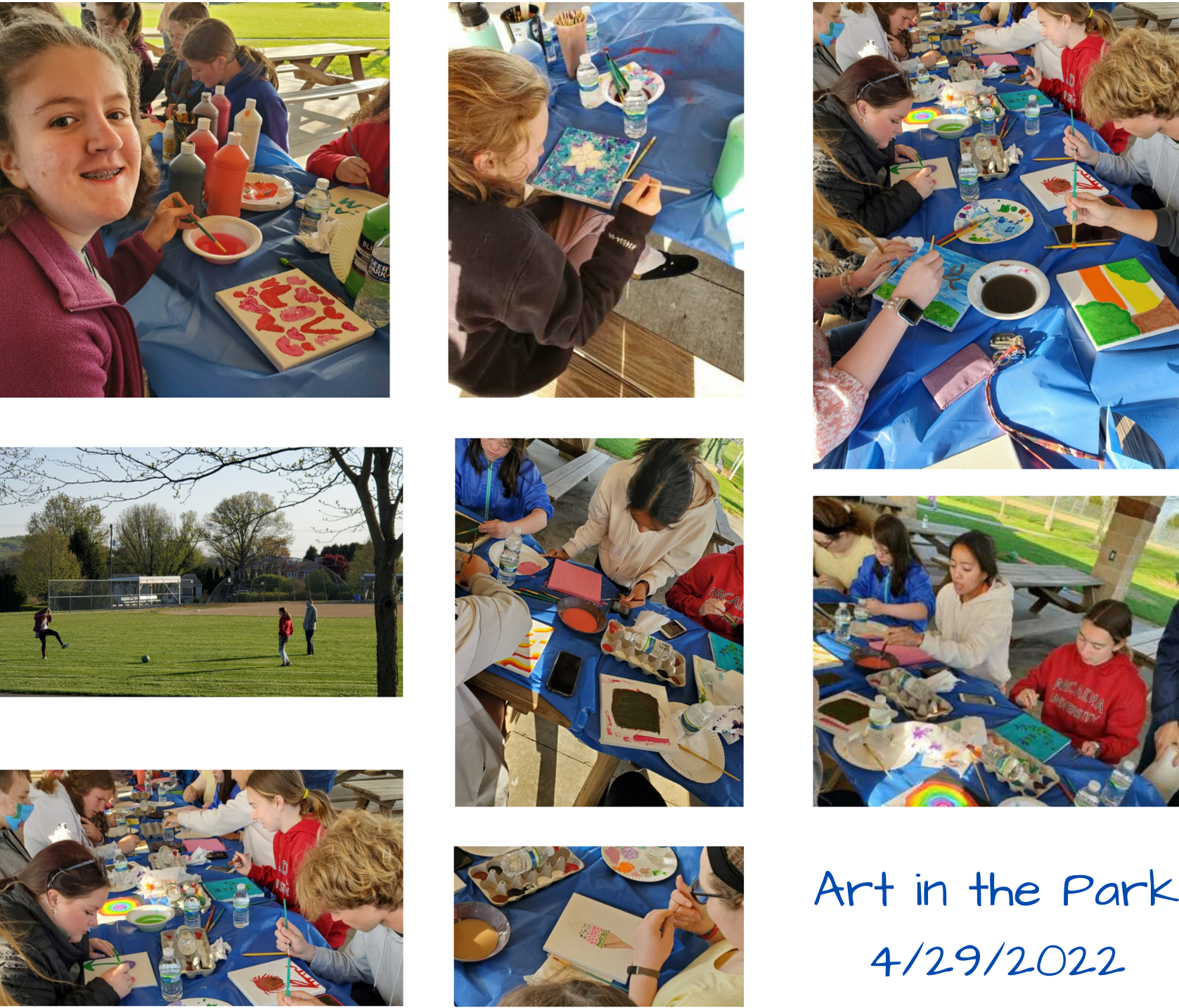 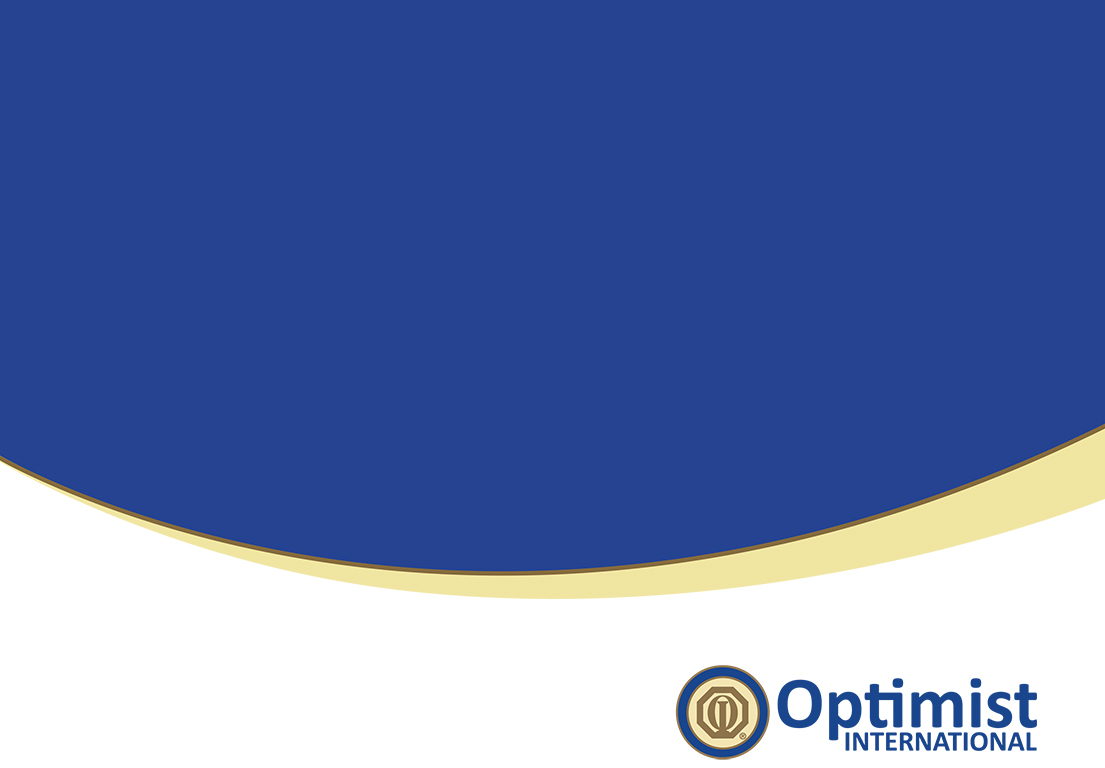 Community 
Programs & Projects
programs@optimist.org
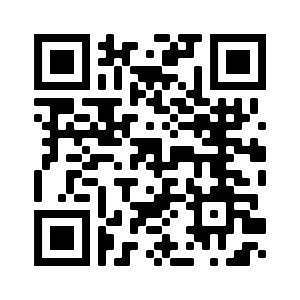